Implement SiliconTracking into CEPCSW
Pixel: SimTrackerHit  TrackerHit                         SiliconTracking
Strip: SimTrackerHit  TrackerHit  SpacePoint  SiliconTracking
Tracking processes:
SiliconTracking_MarlinTrk 
                                            
                                  TrackSubsetProcessor FullLDCTracking_MarlinTrk
                                            
ForwardTracking                
                                     ClupatraProcessor    
Package dependencies
MarlinTrk
KalDet
KalTest
Data model dependencies
LCIO to plcio
TrackerHit  TrackerHit
TrackerHitPlane
Direction of U,V: (,) of x,y axis of strip
Measurement uncertainties in plane U,V
Two ways
 TrackerHit: Save as part of CovMatrix
 TrackerHitPlane
Progress and Issues
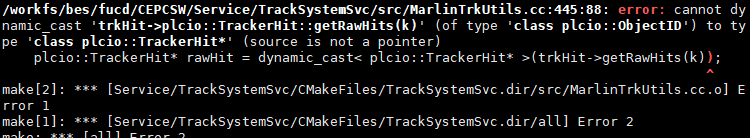 Often visit data by pointer in Marlin, try to avoid ?
Evaluate influence on fit results, if removing RawHit relationship
Suggestion
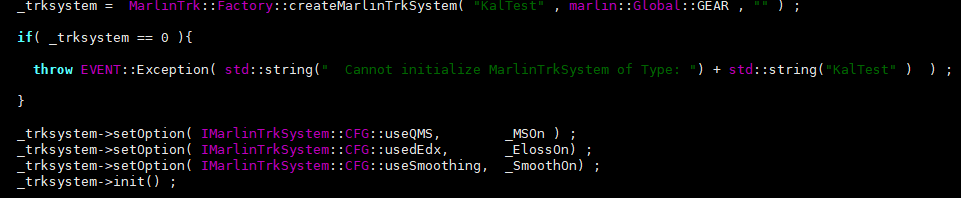 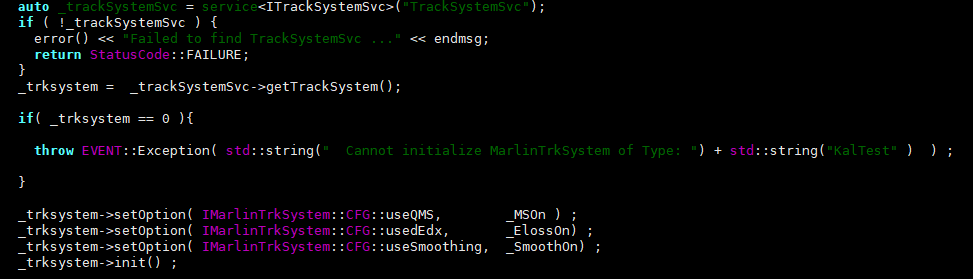 Keep final fit
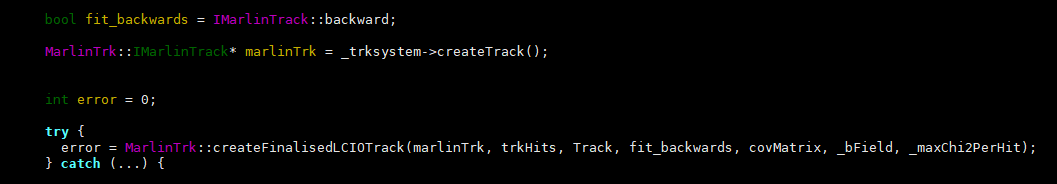 Plan
For CEPC workshop
Minimal show
SiliconTracking
Complete show 
SiliconTracking
ForwardTracking
TrackSubsetProcessor
Similution
Same detector
Vertex detector
Forward detector
Same Mokka
Comparison
Single particle + one physical sample
Track performance
Tracking efficiency